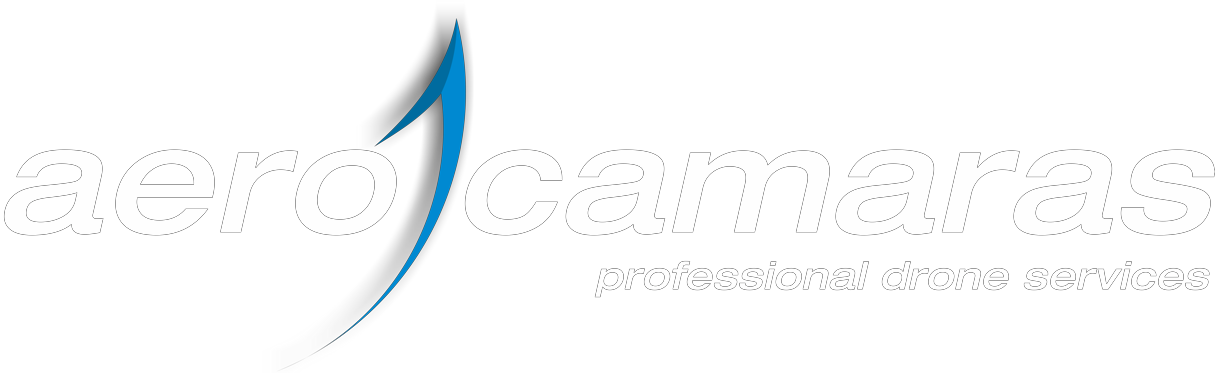 Presentado por:
Emilio Aguete
Nicho de mercado
La empresa.
Fabricación
Prestación de servicios
1
Dotando a sus equipos de potentes estabilizadores.
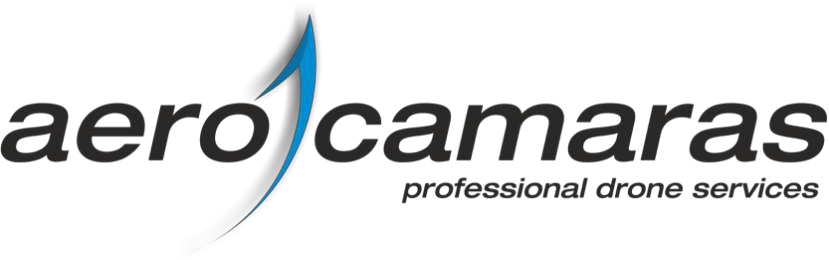 Diseñándolos utilizando las últimas tecnologías:
Vehículos aéreos no tripulados.
Diseño por ordenador.
Nace de la búsqueda de aplicaciones:
Formación
Corte por láser y agua.
Calibración.
Motores directos sin escobillas.
Etc..
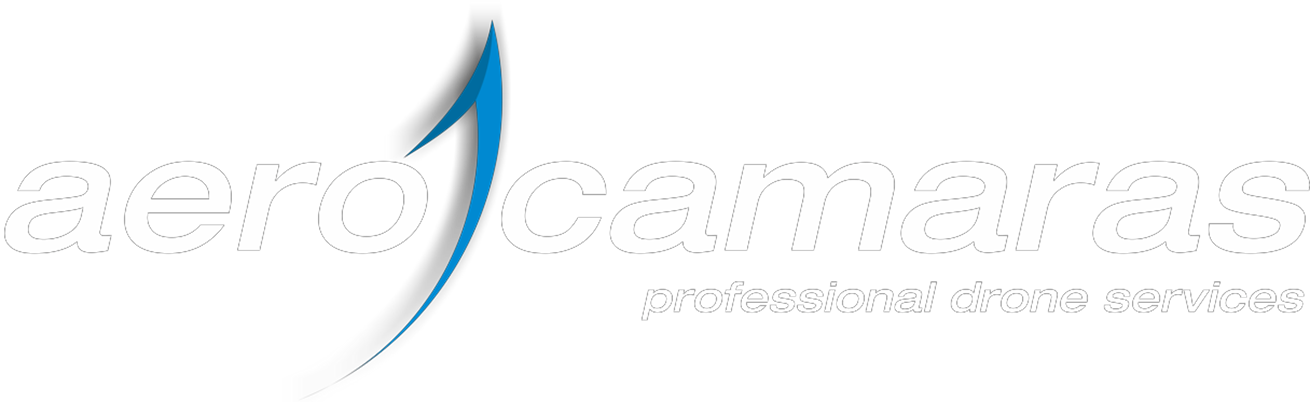 Trabaja en más de 13 país repartidos por la geografía europea e internacional.
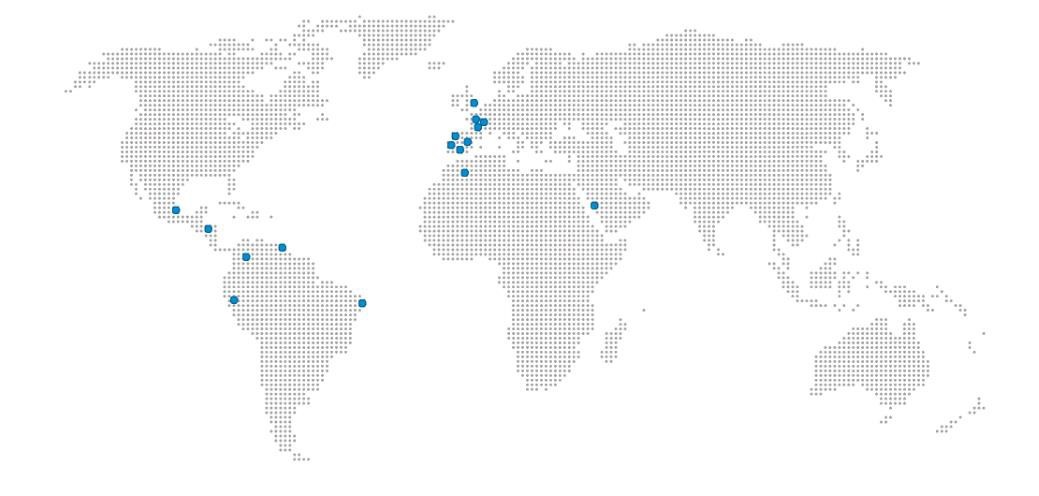 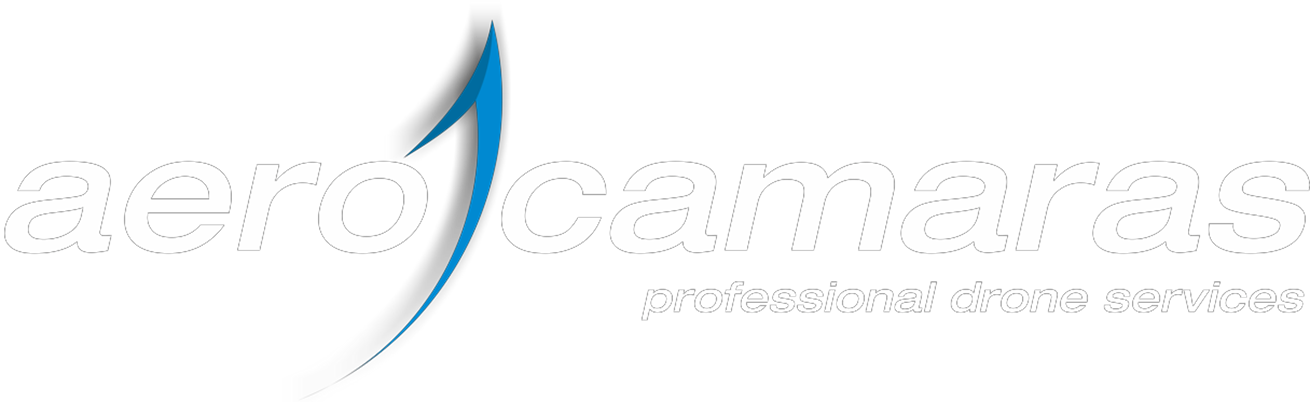 El sector.
Ahorro de tiempo y costes.
1
¿Por qué utilizar drones?
Utilización de drones con fines empresariales:
Formación y titulación de pilotos.
Posibilidad de realizar vuelos en diversas condiciones:
Inspecciones técnicas.
Topografía y fotogrametría.
Meteorología adversa
Emergencias.
Interiores
Producción audiovisual.
Sin necesidad de pista de despegue o aterrizaje.
Etc..
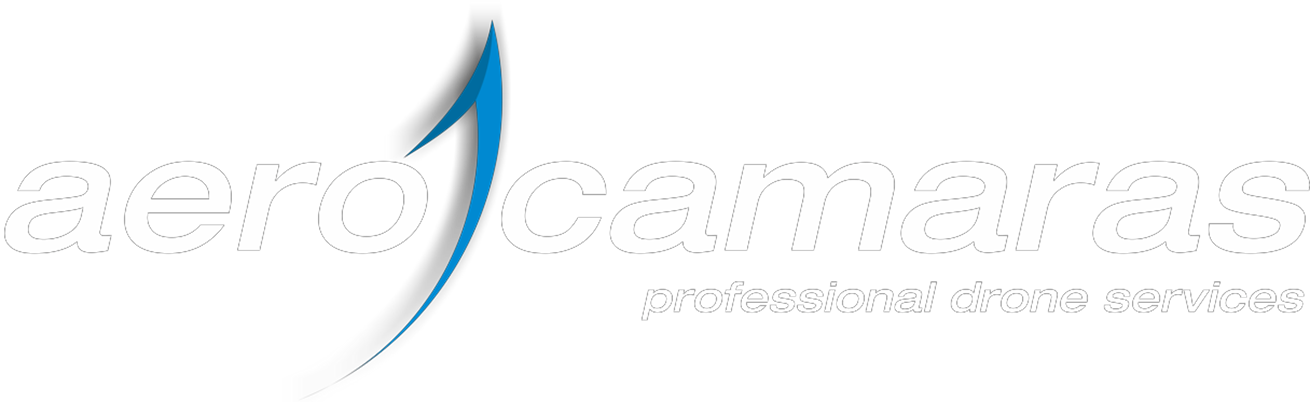 Nuestros servicios.
1
Formación.
Formación oficial de piloto avanzado de drones.
Formación de piloto especialista en:
Fabricación y venta de equipos.
Seguridad (Policías, ejército, seguridad privada, etc.)
Emergencias (Bomberos, protección civil, sanidad, etc.)
Servicios.
Topografía y fotogrametría.
Audiovisual (Cine, TV, publicidad, etc.)
Etc..
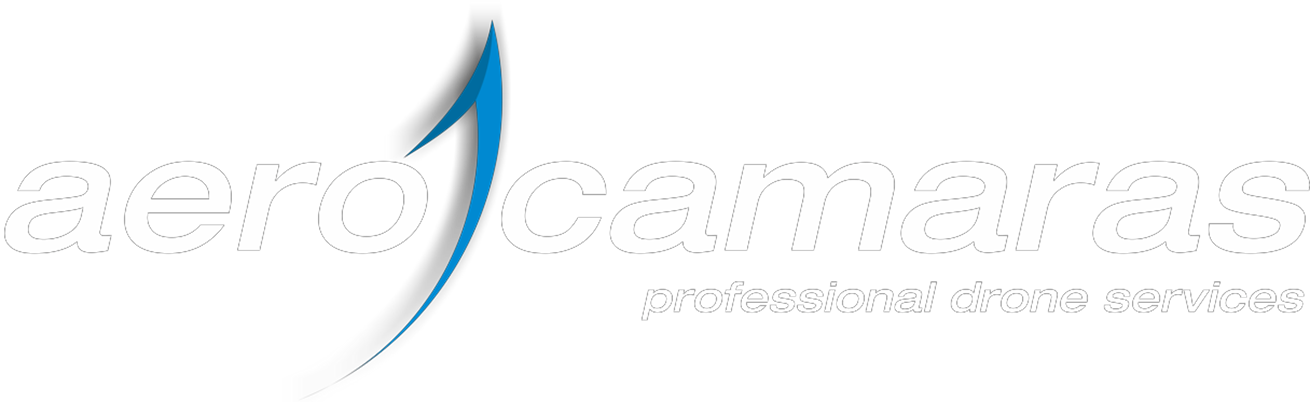 Formación.
Piloto avanzado de RPA’s
Topografía
Aula virtual
Seguridad
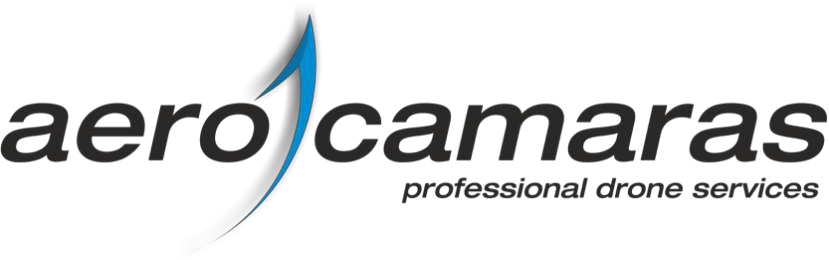 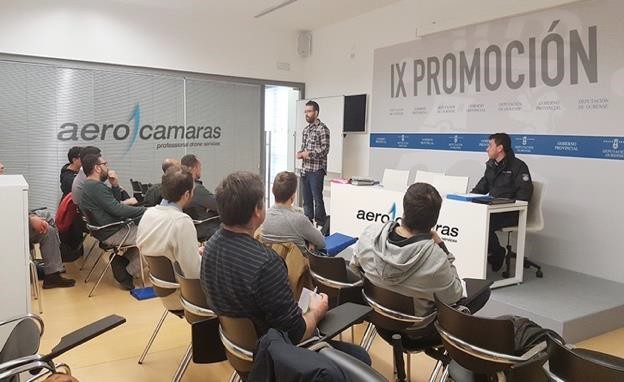 acuerdos
Temario actualizado en base a la normativa exigida por AESA.
Principales referentes españoles en materia de seguridad y emergencias.
Control de conexión de alumnos.
Audiovisual
La única ATO bilingüe autorizada en España.
Emergencias
Bases de datos.
Otras
La primera en número de alumnos.
FUTURO
Protección civil.
Cuerpos y fuerzas del estado.
Personal de emergencias.
Etc..
Formación de calidad.
www.cursodedrones.es
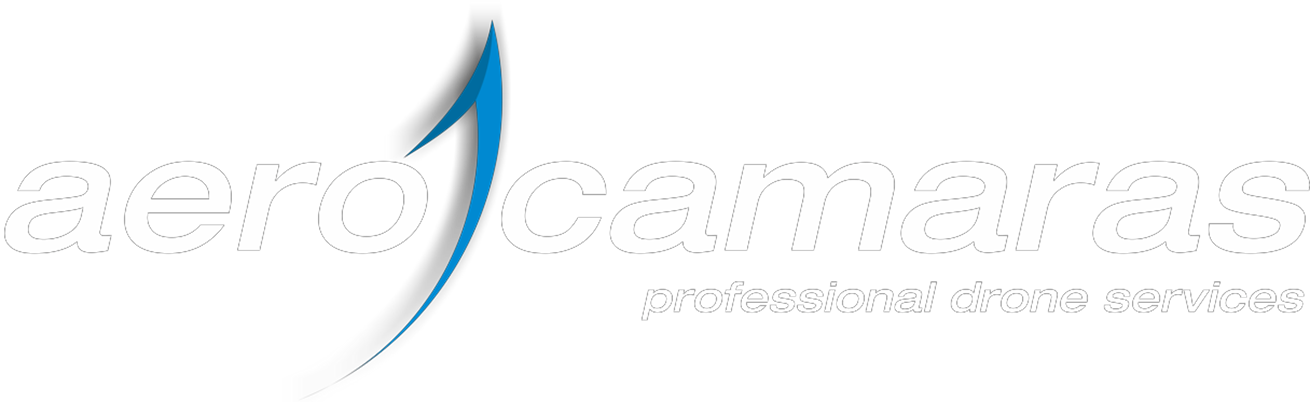 Nuestros instructores.
Formación de calidad.
Formación en:
Pilotos/aeromodelistas con gran experiencia en multirrotor, ala fija y ROV.
Pilotaje de drones de más de 25 kg.
Ingenieros de diversas ramas.
Helicópteros.
Equipo humano cualificado.
Formación de calidad.
Pilotos comerciales en activo.
Aviones (ULM,PPL,CPL)
Etc..
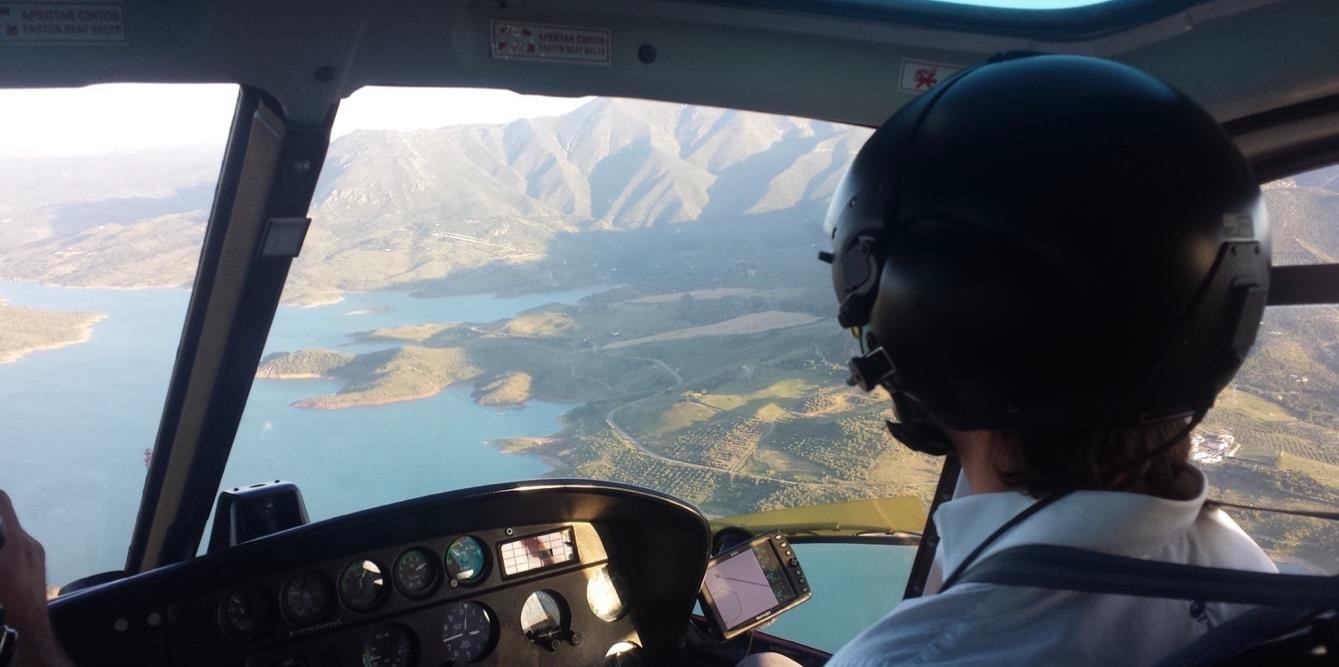 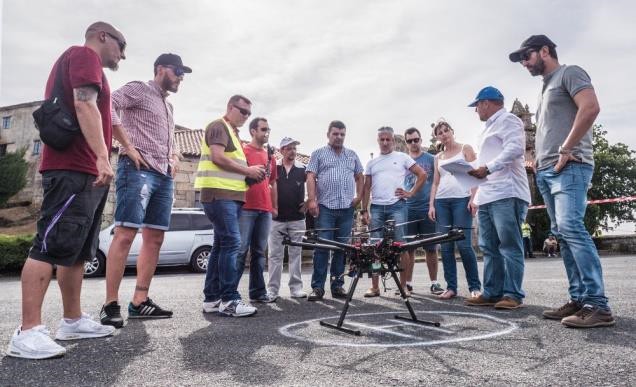 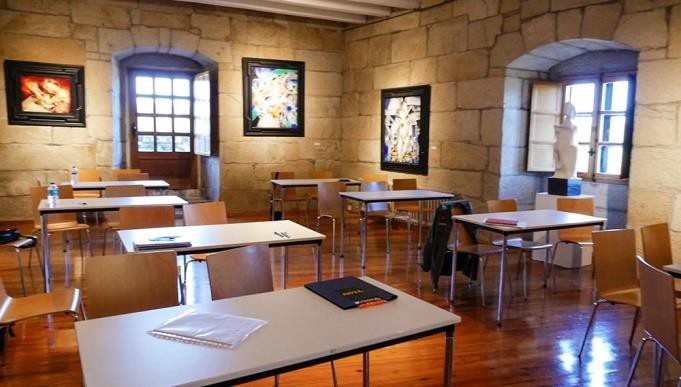 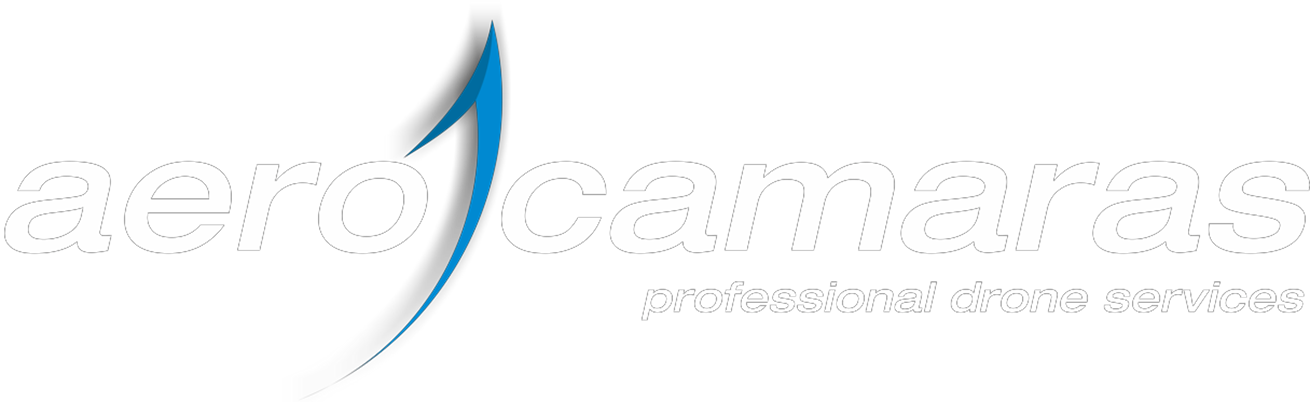 Nuestras escuelas:
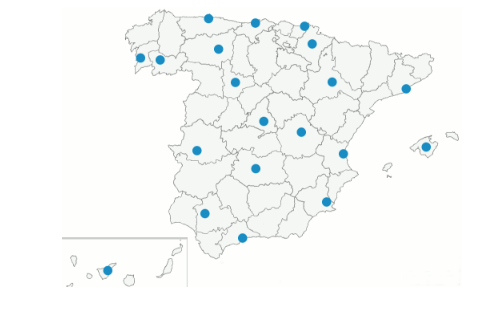 20 escuelas de formación.
2 escuelas de entrenamiento:
En emergencias.
En seguridad.
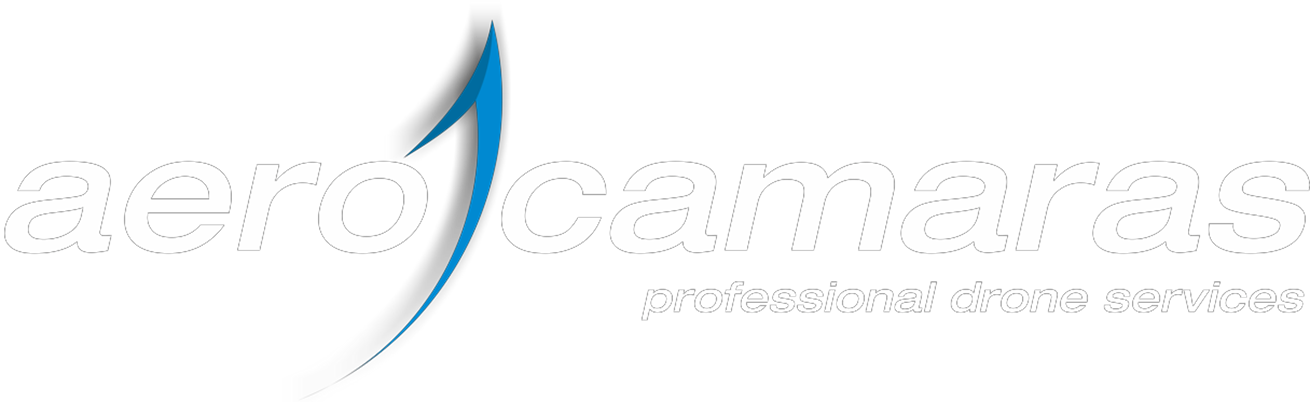 Fabricación y venta de equipos.
Fabricación y ensamblaje de drones a medida.
Mantenimiento y reparación de equipos.
Distribución de la primera marca de drones a nivel nacional.
Equipos multirrotores con hasta 4 horas de autonomía.
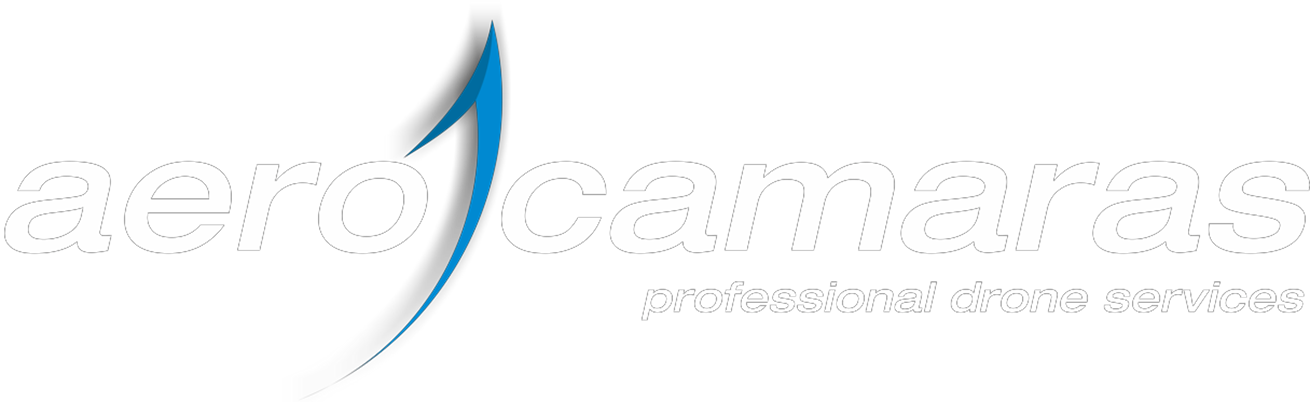 Aeromodelistas
Desarrollo.
Ingenieros especialistas en RPA’s
¿Qué es lo que diferencia a AEROCAMARAS?
Universidad de Cádiz
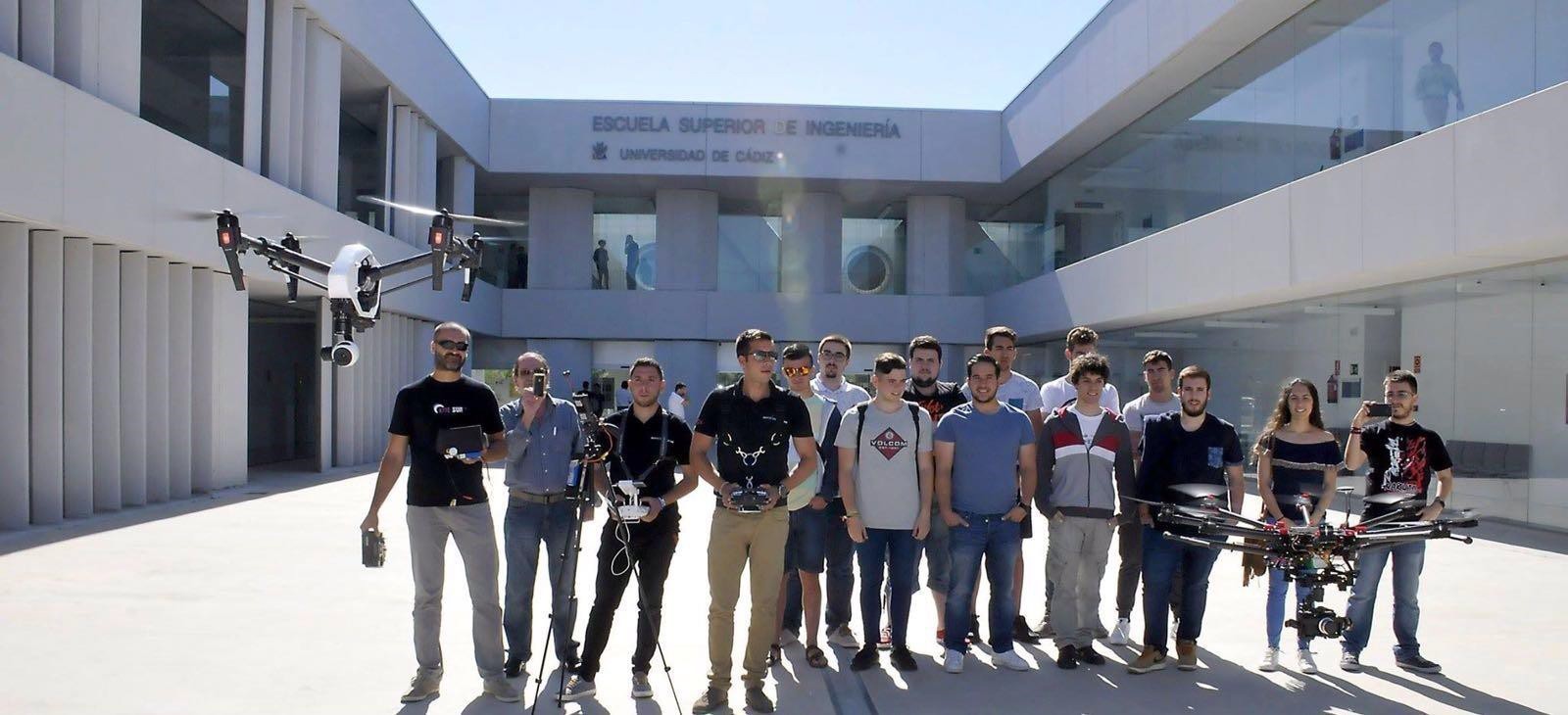 Colaboraciones:
Escuela Superior de Ingeniería
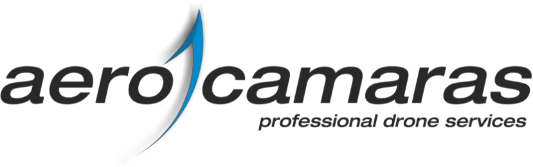 Nuestros competidores:
Pilotos de pruebas
Universidad CEU
Universidad de Vigo
5 horas
20/30 
min.
Empresas y academias
Emergencias
Seguridad
Desarrollo
Formación
Departamento de desarrollo.
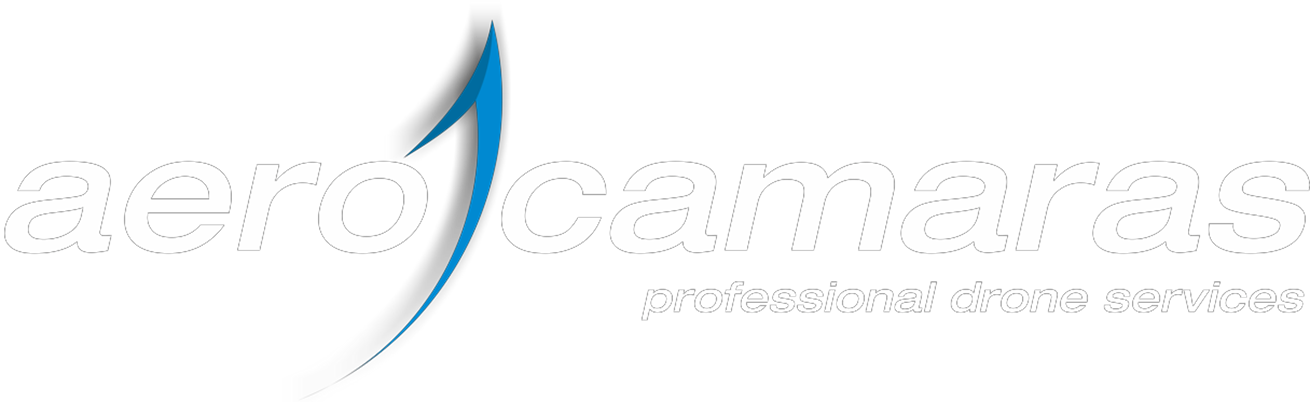 Toma de imágenes para cartografía.
Servicios audiovisuales, como por ejemplo:
Inspección de edificios e instalaciones industriales.
Apoyo e intervención en emergencias.
Servicios.
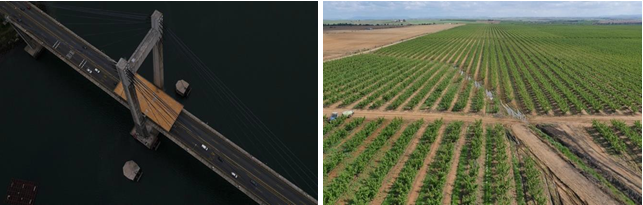 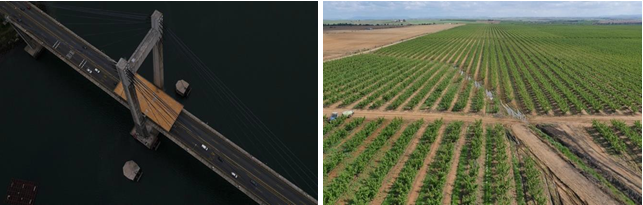 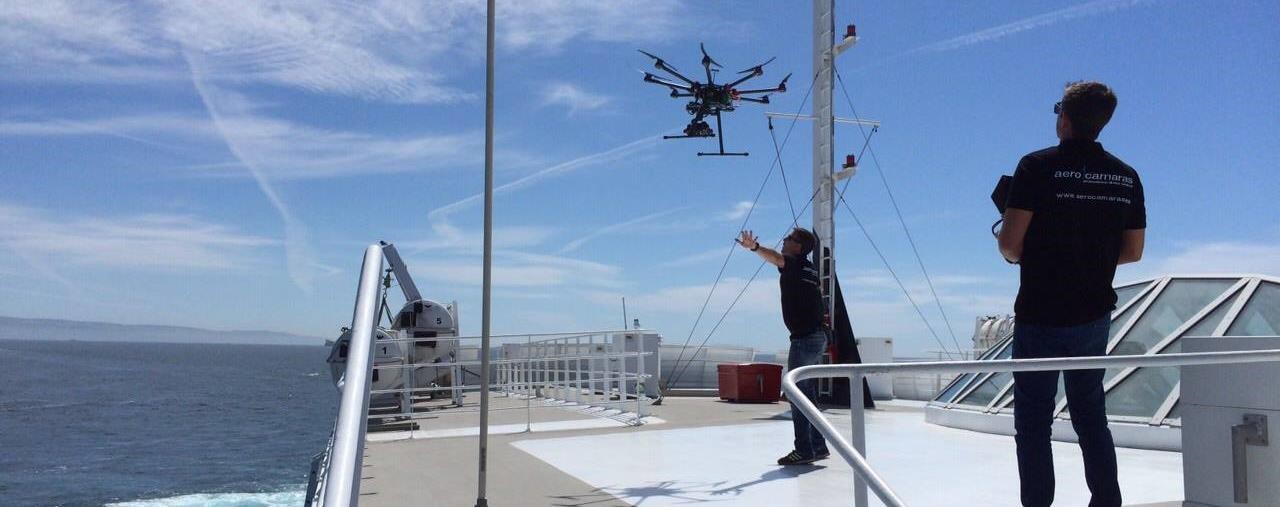 Control y gestión eficiente de explotaciones agrícolas, hortofrutícolas, recursos forestales, ganaderos y pesqueros.
Seguimiento y control de edificaciones.
Salvamento marítimo y vigilancia costera.
Desarrollo de producciones audiovisuales completas.
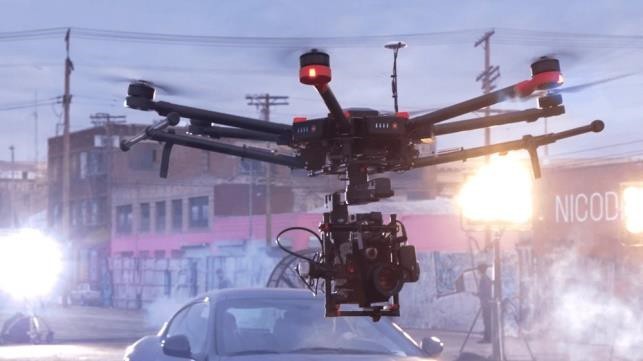 Vigilancia y seguridad.
Inspección de red eléctrica, torres eólicas, etc..
Inventariado, gestión inteligente del territorio.
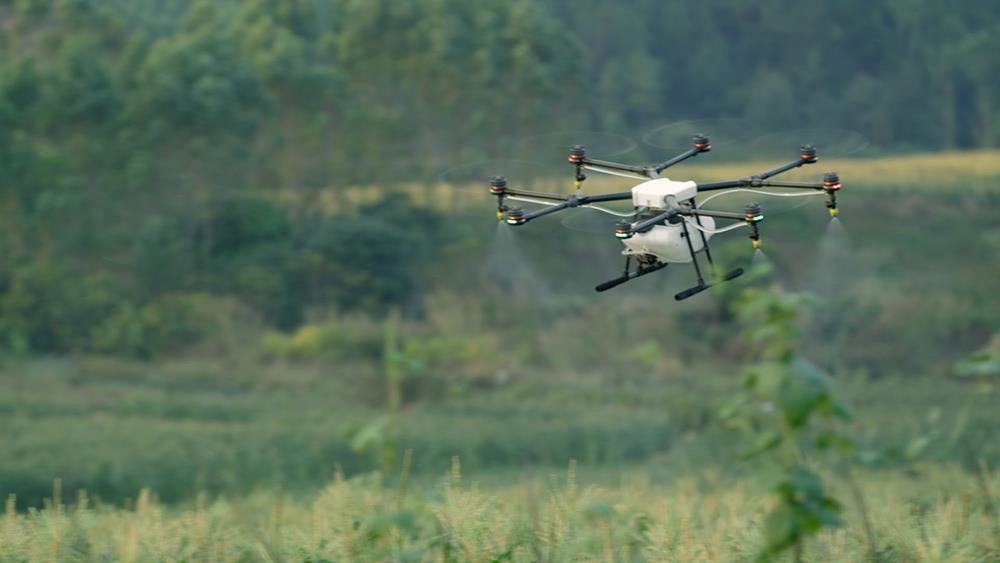 Servicio de drones para productoras de cine, publicidad y TV.
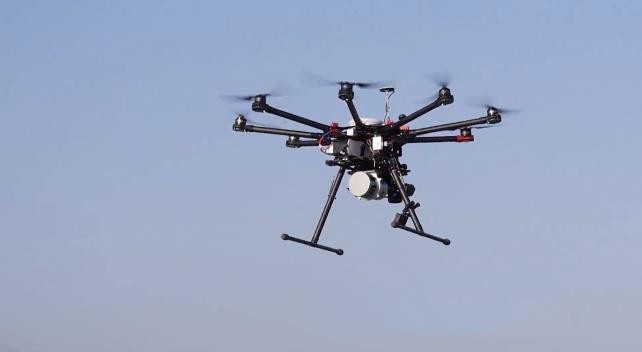 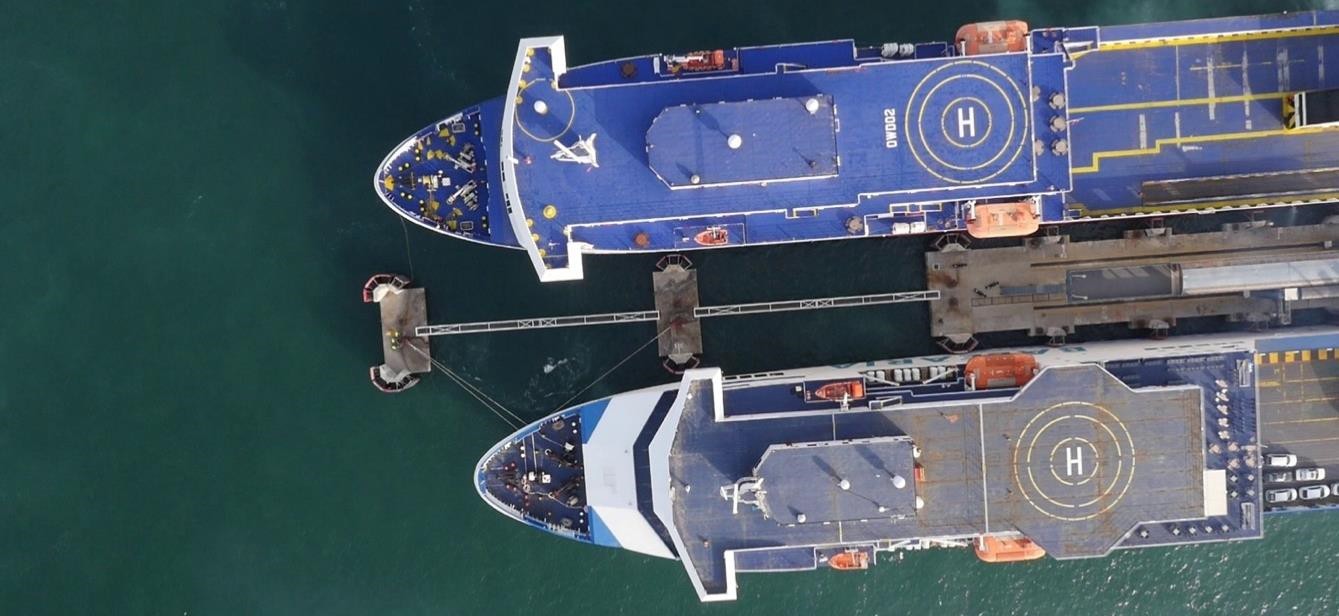 Control de furtivismo.
Inspecciones técnicas de puertos, embarcaciones, etc., con drones subacuáticos.
Formación sobre pilotaje.
Venta de imágenes y videos sin edición.
Filmación y venta de imágenes y vídeos para medios de comunicación.
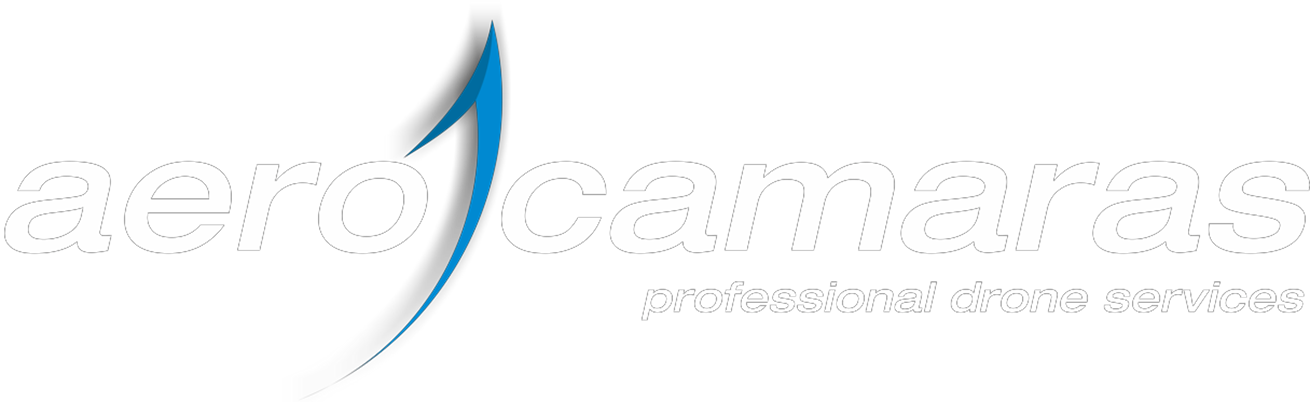 Publicidad, cine y TV.
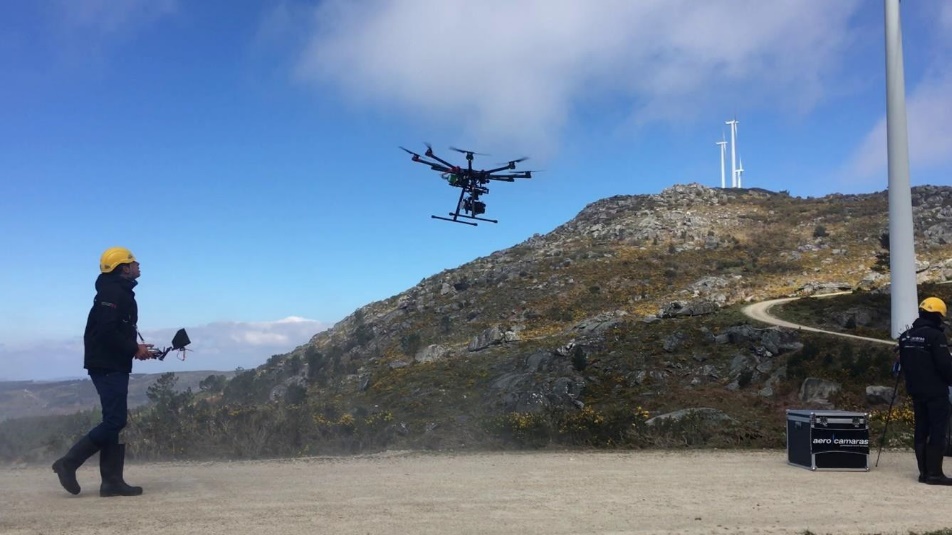 Servicios profesionales.
Equipo especializado
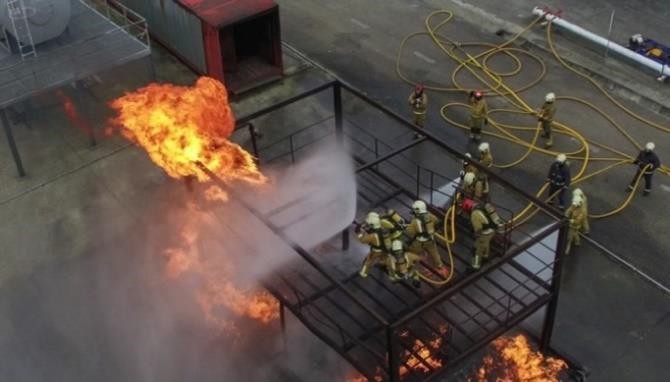 Inspecciones y seguimientos
Operaciones especiales
Trabajo en equipo
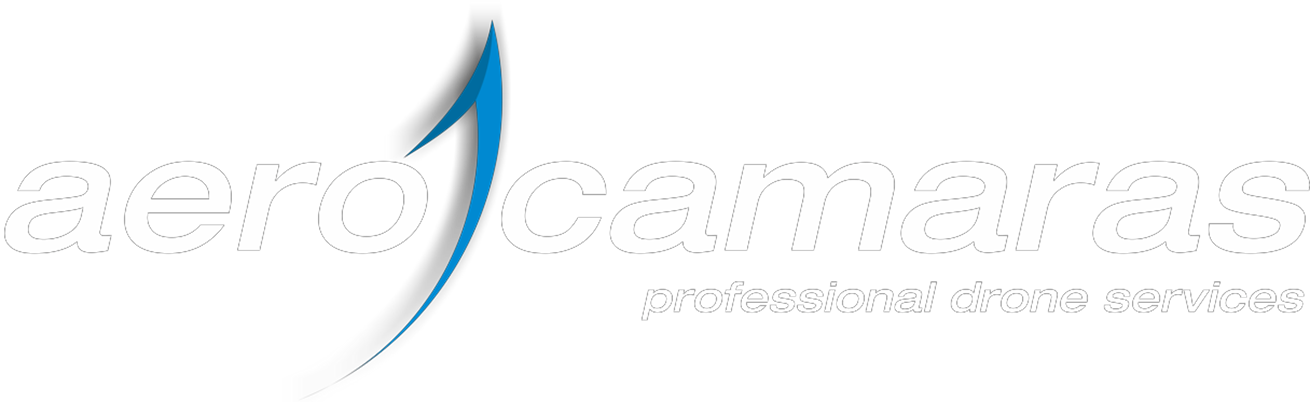 Instalaciones.
1
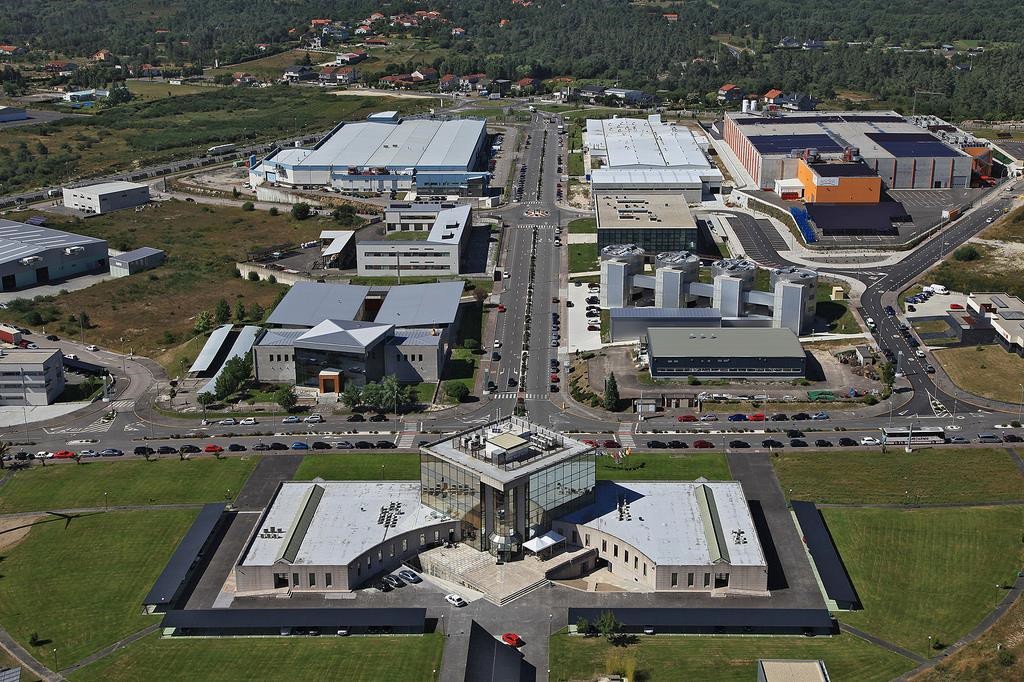 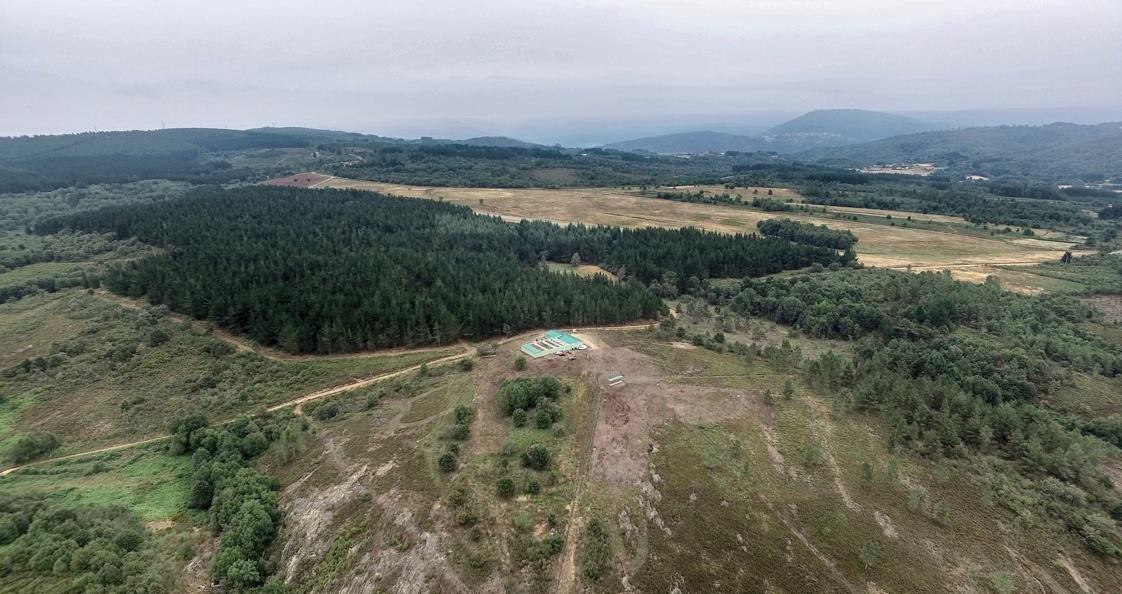 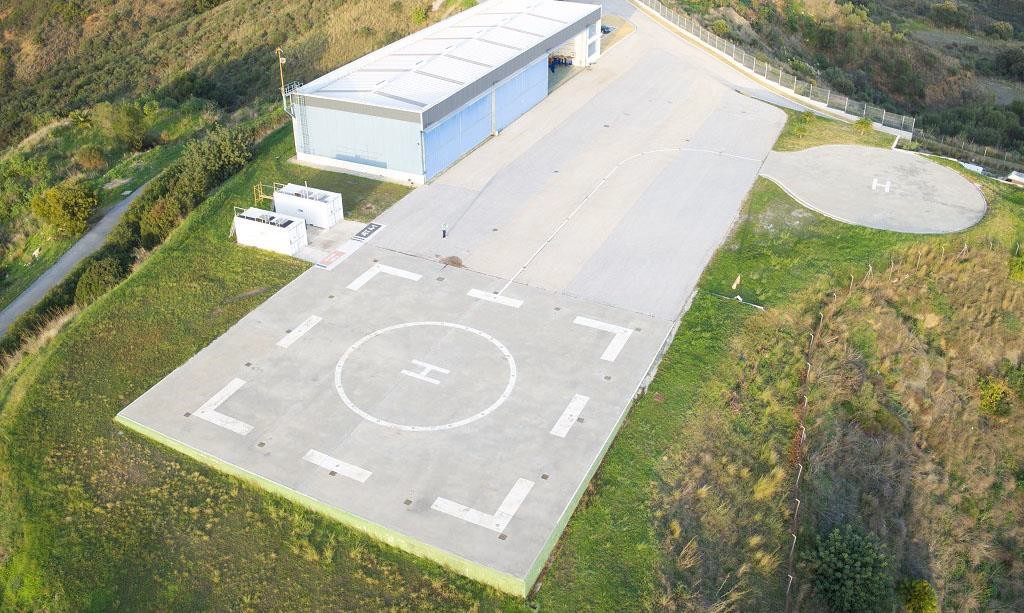 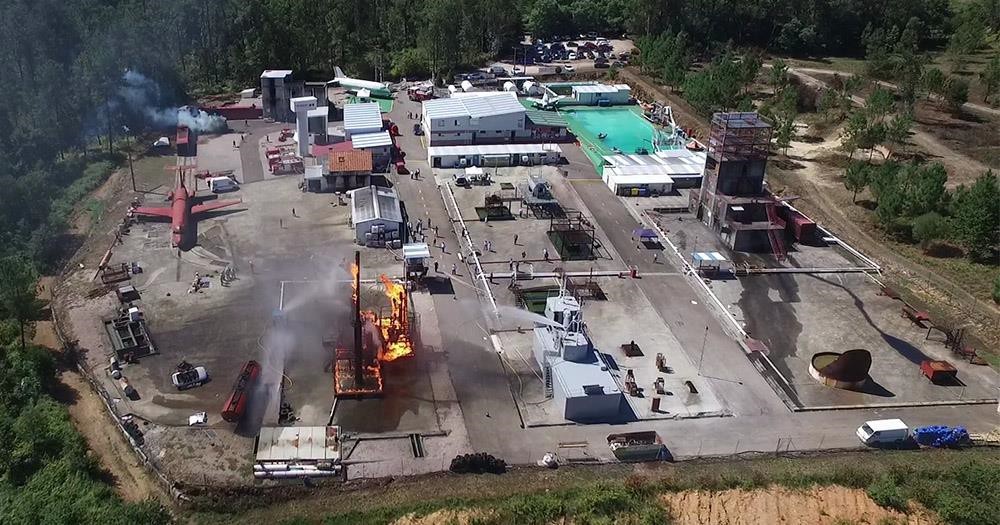 OURENSE
VIGO
MONFORTE
MARBELLA
Centro de desarrollo tecnológico.
Centro de entrenamiento en emergencias.
Centro de entrenamiento en seguridad.
Centro de entrenamiento pilotaje avanzado.
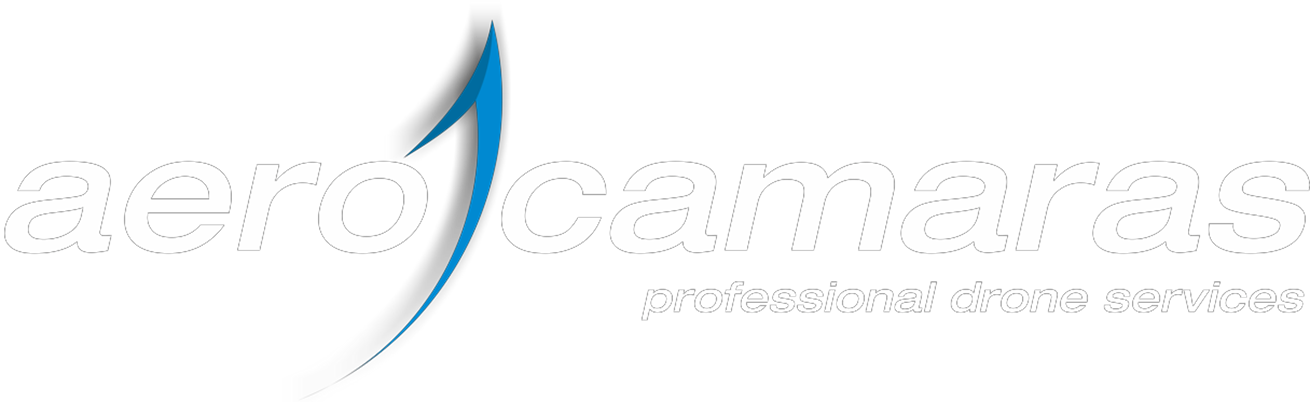 CINE, TELEVISIÓN Y AUDIOVISUAL.
INSPECCIONES TÉCNICAS.
Equipos.
1
Material especializado:
Material cinematográfico:
Drones especiales:
Drones especiales:
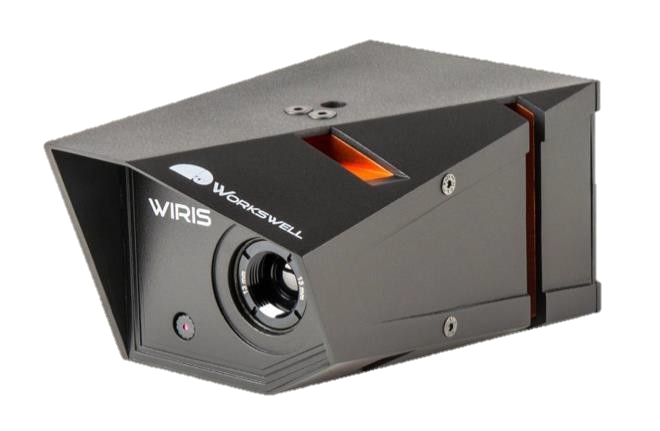 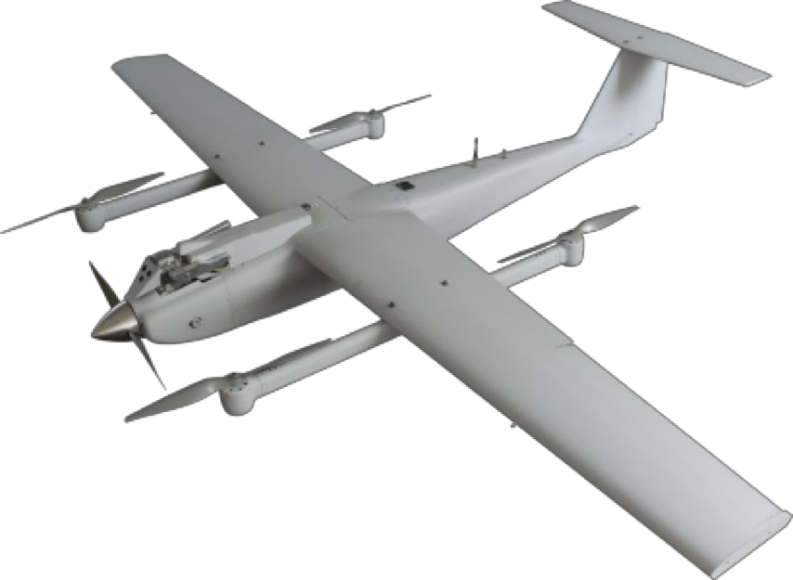 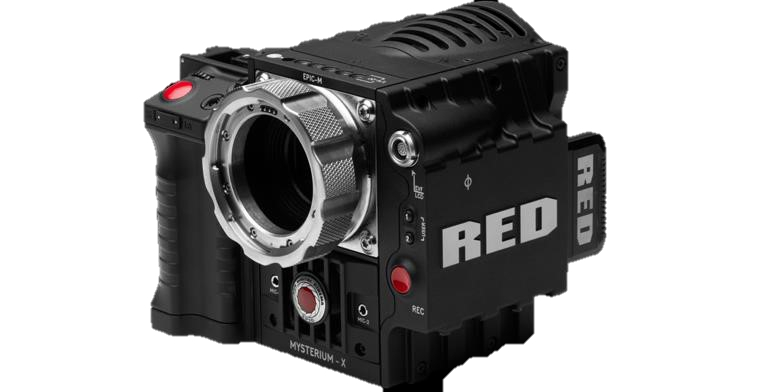 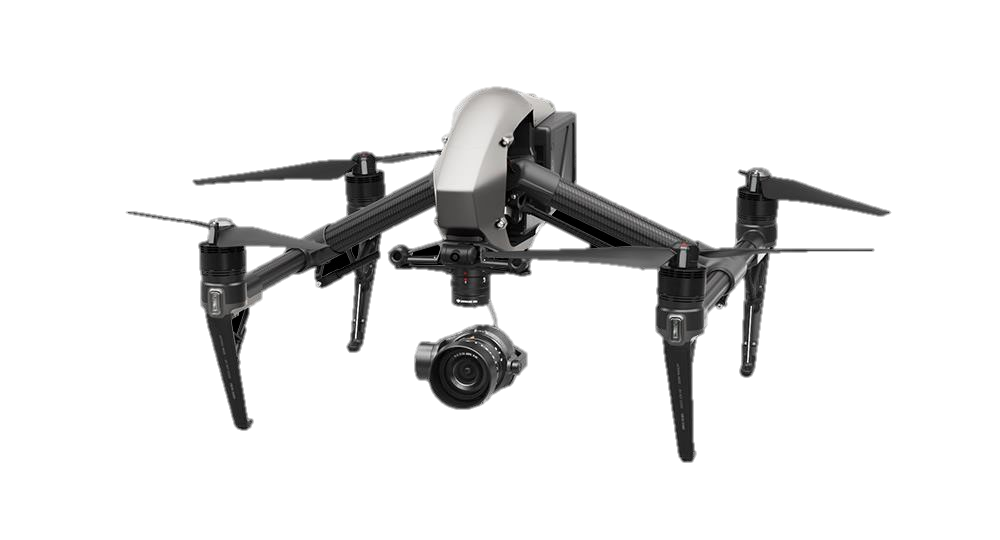 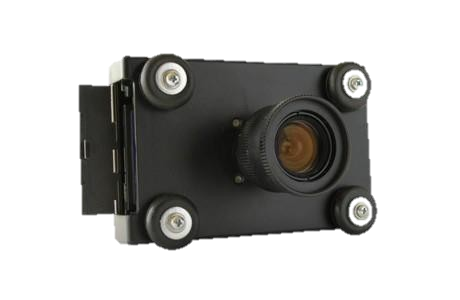 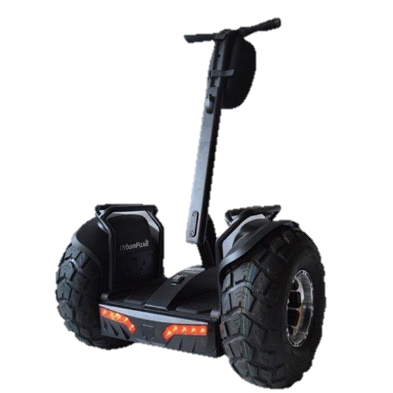 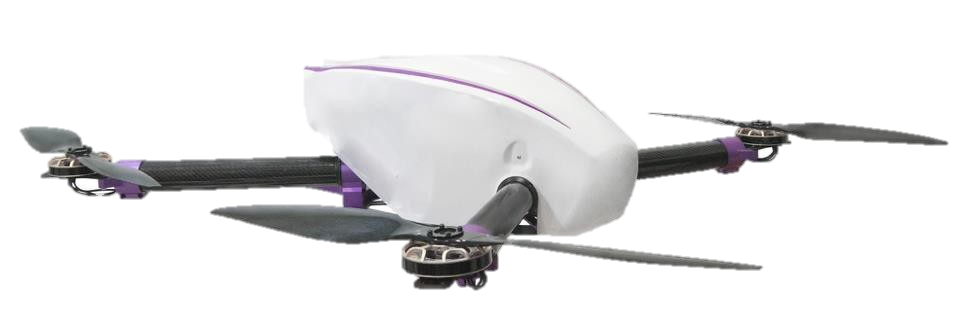 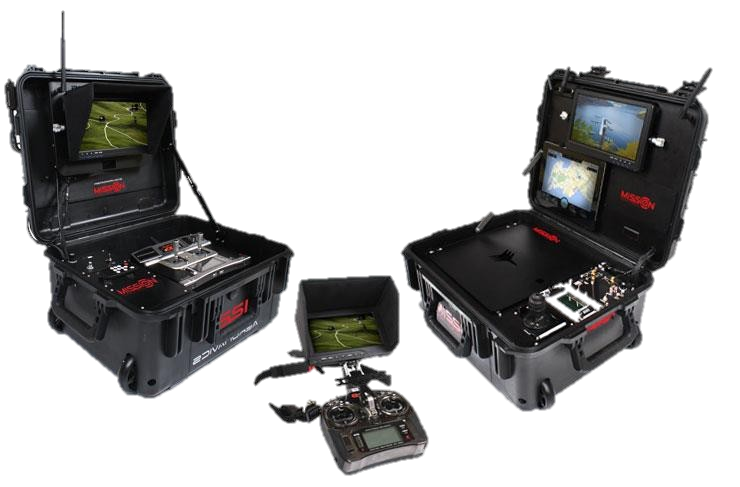 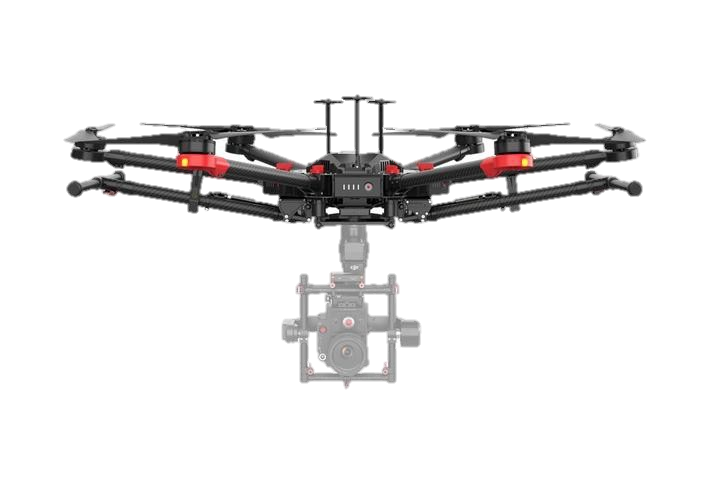 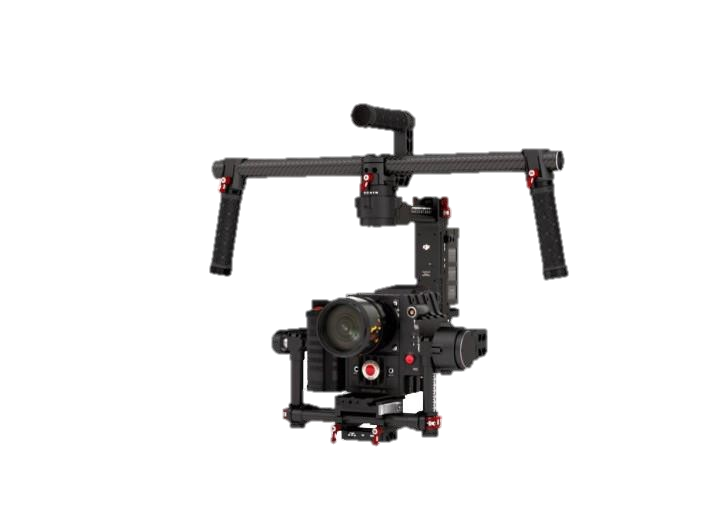 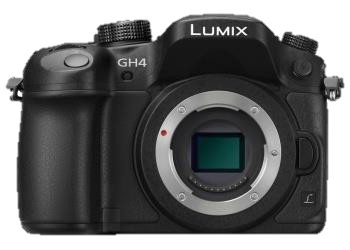 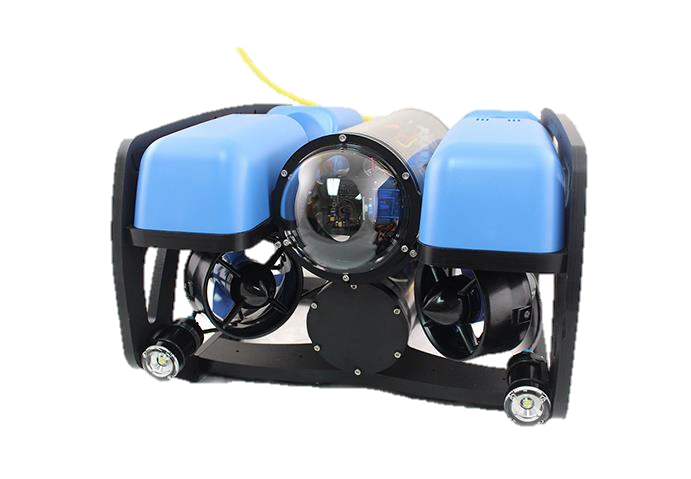 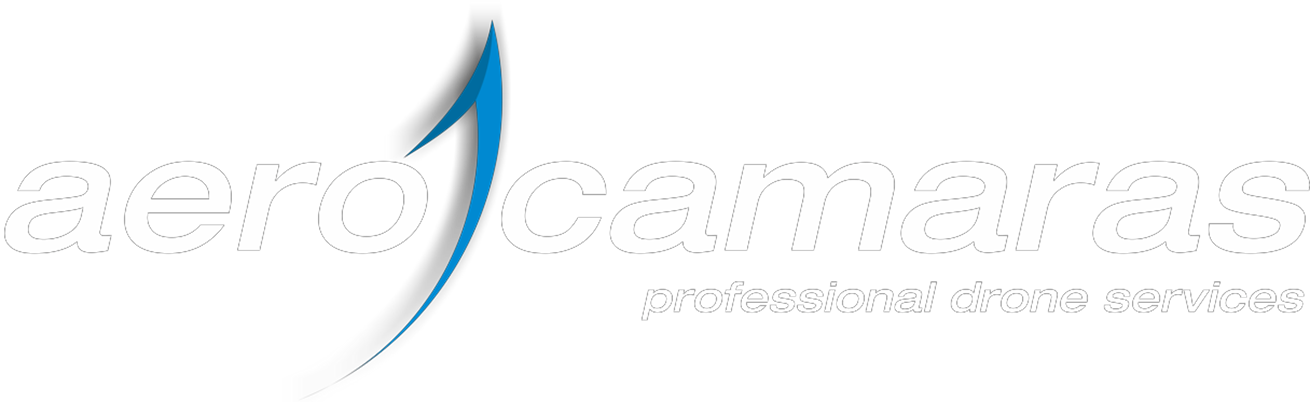 Vídeo Aerocámaras
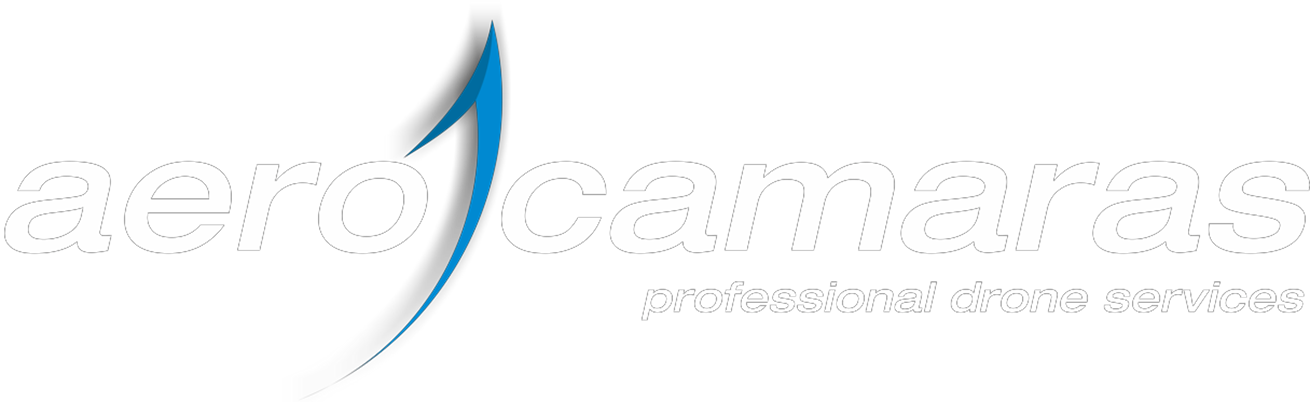 Clientes.
1
Trabajo
Calidad
Profesionalidad
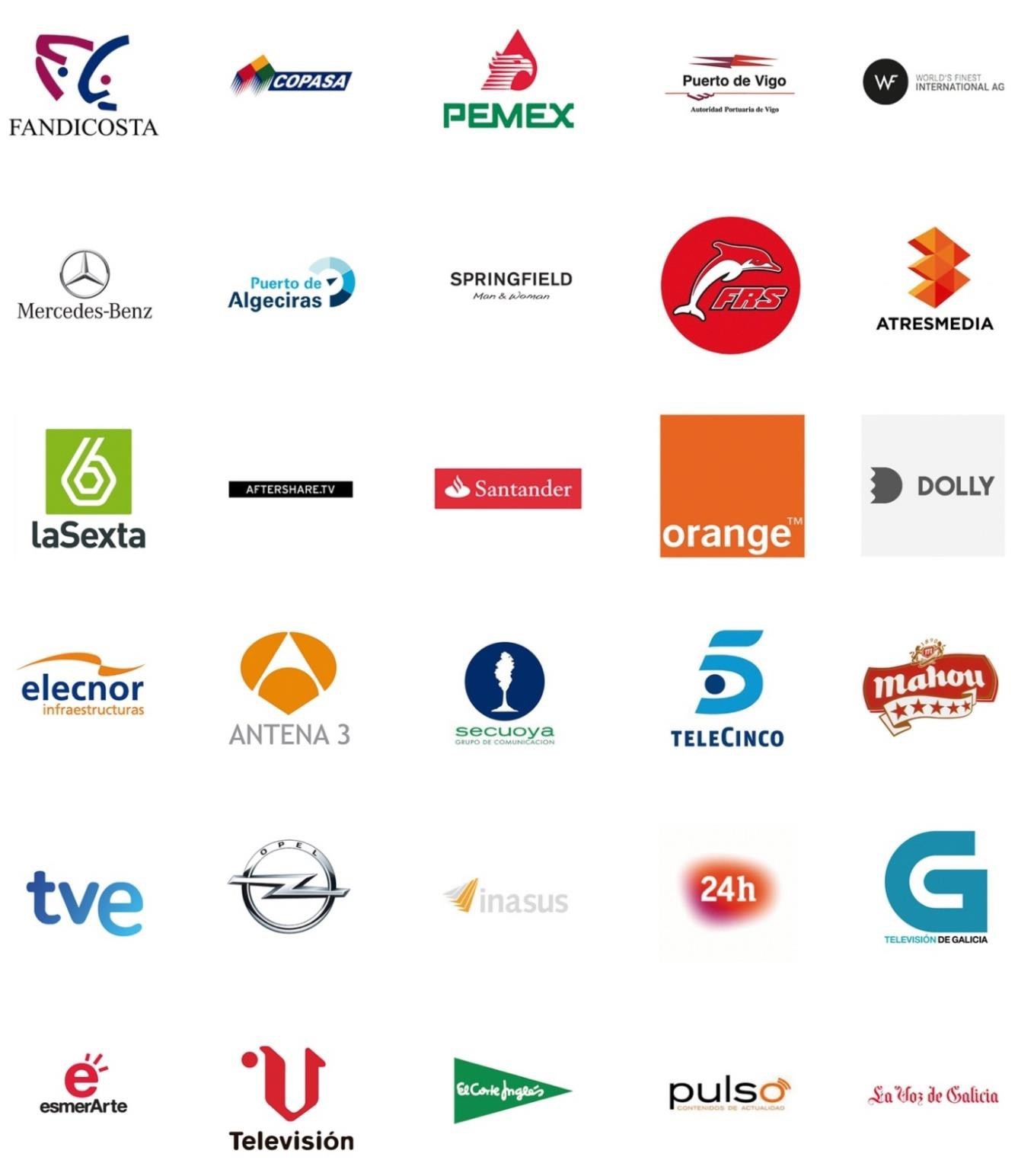 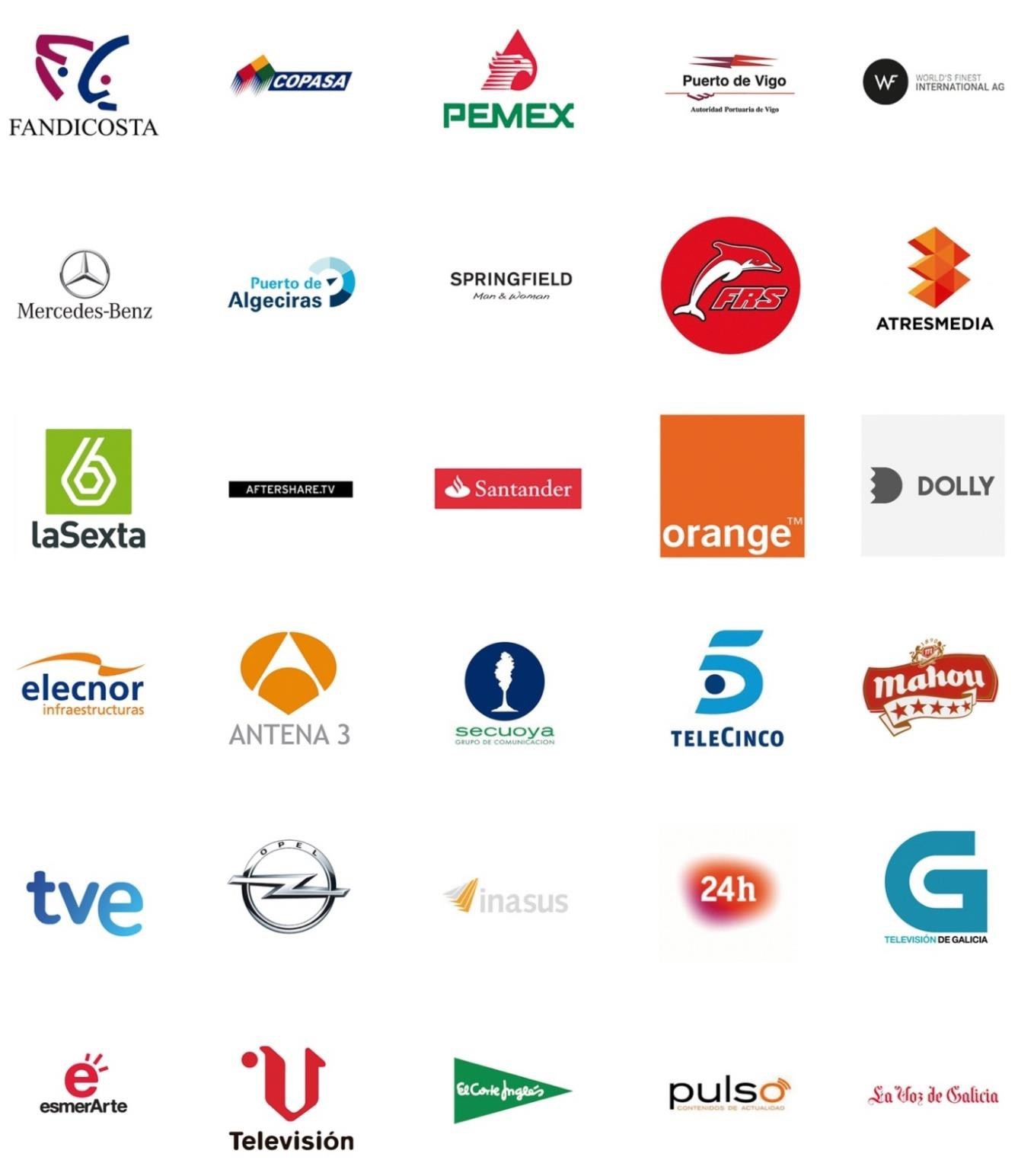 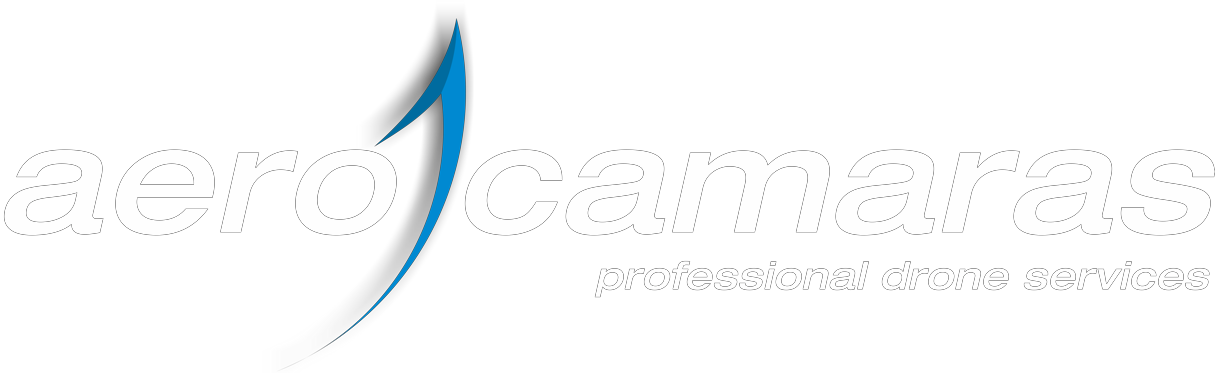 www.aerocamaras.es
www.cursodedrones.es
La satisfacción de nuestros clientes
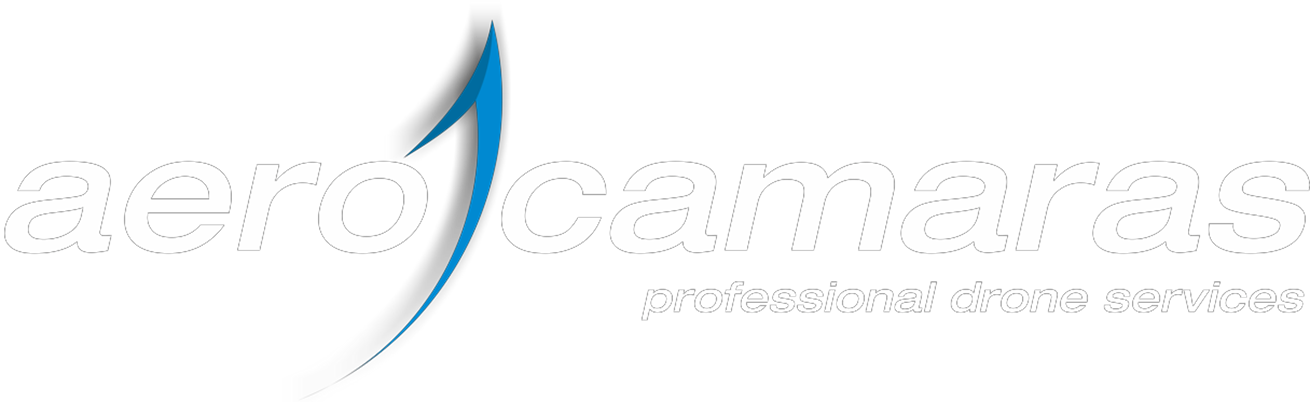